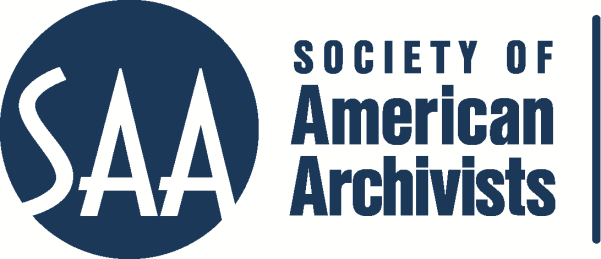 Describing Archives: A Content Standard
Presenter: 
Jackie Dean

July 31, 2016
Atlanta, GA
©2016 Society of American Archivists
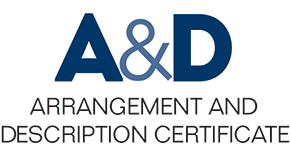 Arrangement & Description
SAA Curriculum and Certificate Program: 

Foundational Courses—must pass 3
Arrangement and Description: Fundamentals AND 
Describing Archives: A Content Standard (DACS) are required.
Tactical and Strategic Courses—must pass 3
Copyright Issues in Digital Archives OR 
Privacy and Confidentiality Issues in Digital Archives is required.
Tools and Services Courses—must pass 1
Transformational Courses—must pass 1

Course examinations are administered online
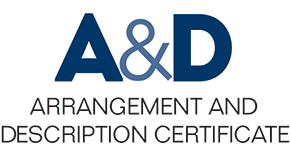 2
Jackie Dean

University of North Carolina at Chapel HillHead of the Archival Processing SectionChapel Hill, NC
Jackie Dean is the Head of the Archival Processing Section in the Special Collections Technical Services Department at The Louis Round Wilson Special Collections Library at the University of North Carolina at Chapel Hill. She received a B. A. in English and M.S.LS from UNC-Chapel Hill. Jackie has worked at Harvard University's Houghton Library, at the Special Collections Research Center at North Carolina State University, and for North Carolina Exploring Cultural Heritage Online (NC ECHO).
3
Today’s Objectives
To apply the concepts we learned about in the DACS workshop video series
To work together to learn to create effective, insightful description
4
Schedule
5
Discussion
What is archival description?
6
Archival description is not only a product but is the encompassing process by which we create representations and explanations of records.
7
Archival Description
“the process of analyzing, organizing, and recording details about the formal elements of a record or collection of records, such as creator, title, dates, extent, and contents, to facilitate the work’s identifications, management, and understanding”
– Society of American Archivists’ A Glossary of Archival and Records Terminology
8
Archival description is unique and complex
Records have value in content but also as evidence of creators and contexts that produced them

Description focuses on intellectually-significant groups of material

Level of detail will depend on records as well as needs of the institution and users
9
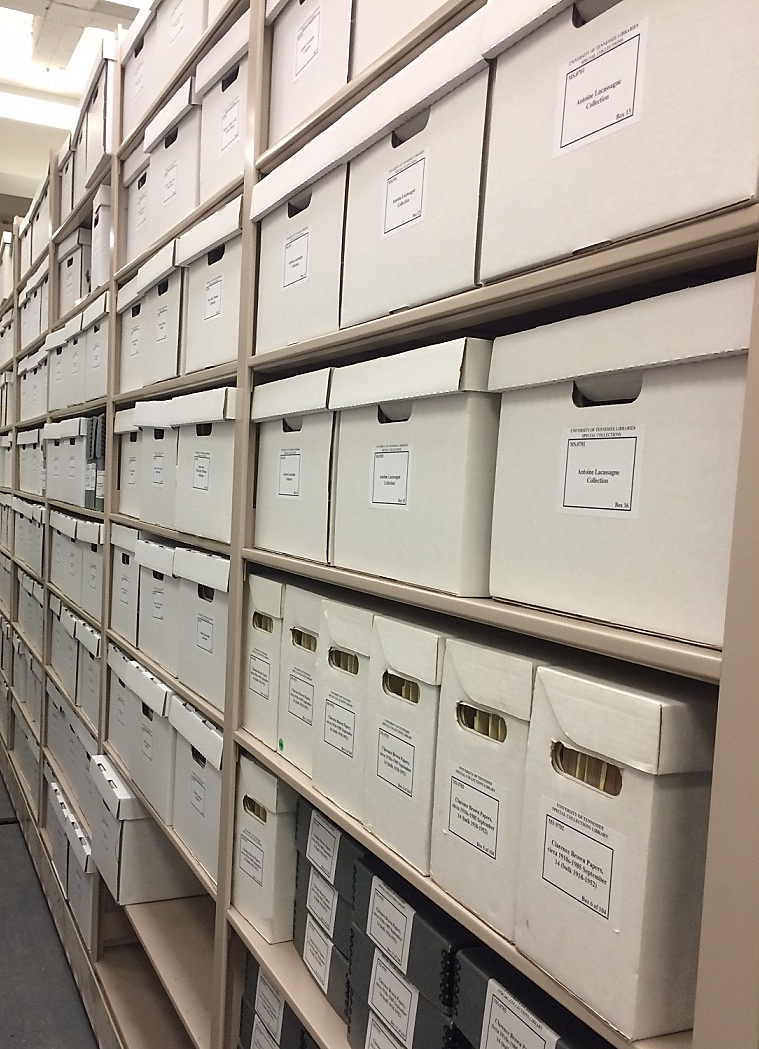 Archival description is mostly constituted by information about material’s stated content and physical attributes.
10
Archival description includes contextual information
Essential to the understanding of archival records’ authenticity and reliability
Examples of contextual information:
Biographical narratives or organizational histories
Further detail on historical context in which records were created
Details about how records were maintained over time
Includes archivists’ interventions
11
Final Product
Discovery tools will look different at each institution
Will depend on needs of users and institution as well as nature of records
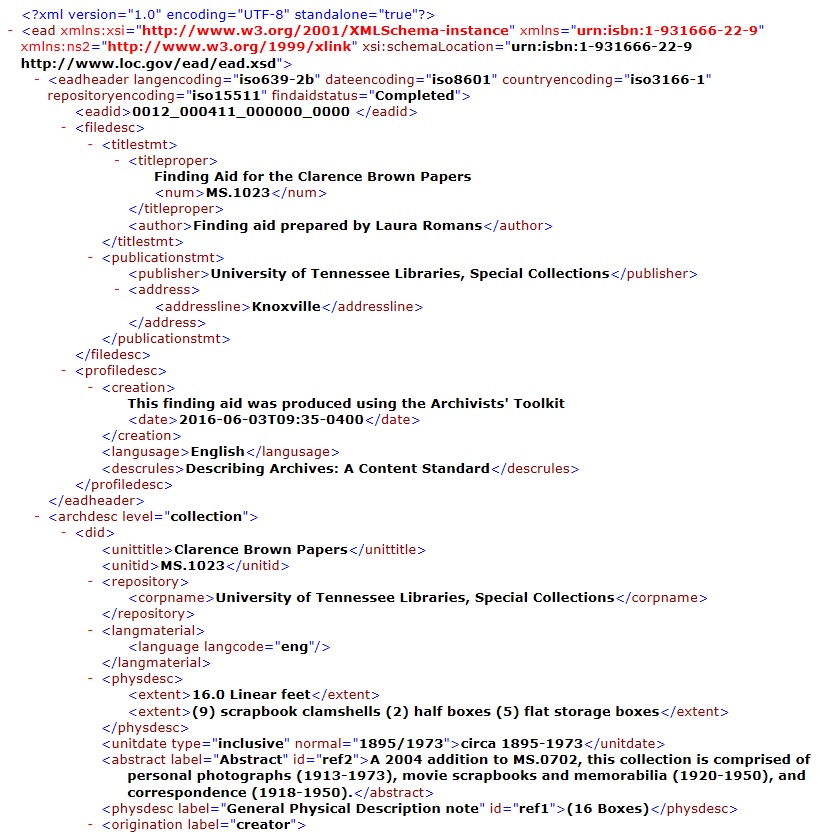 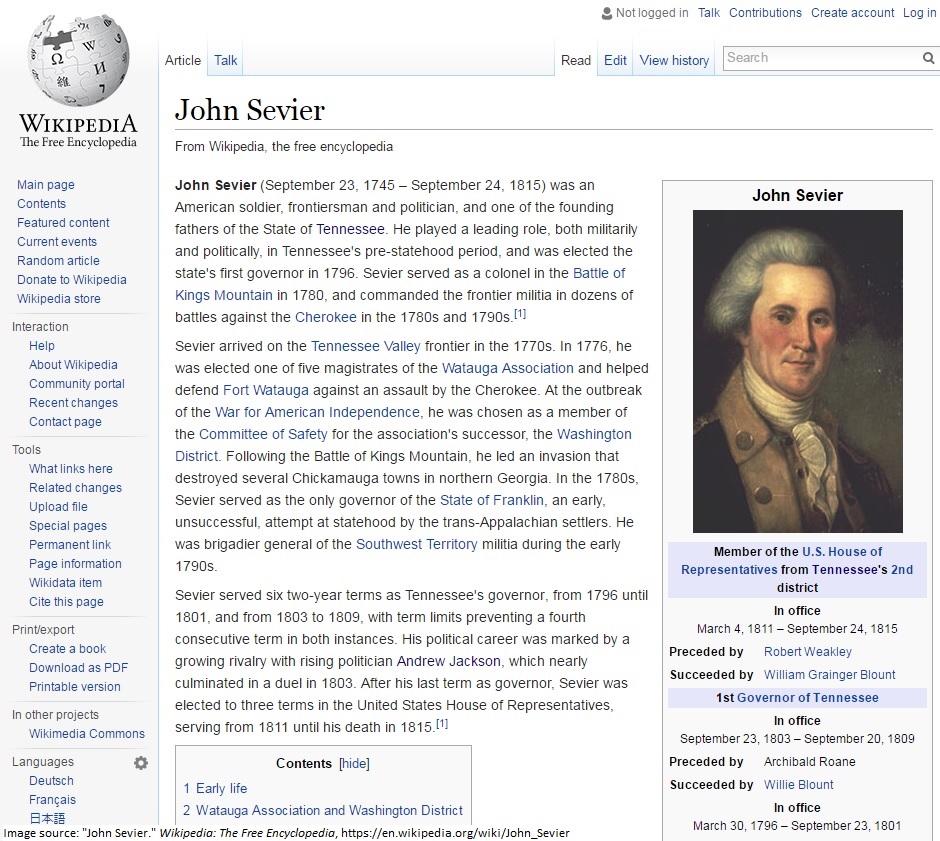 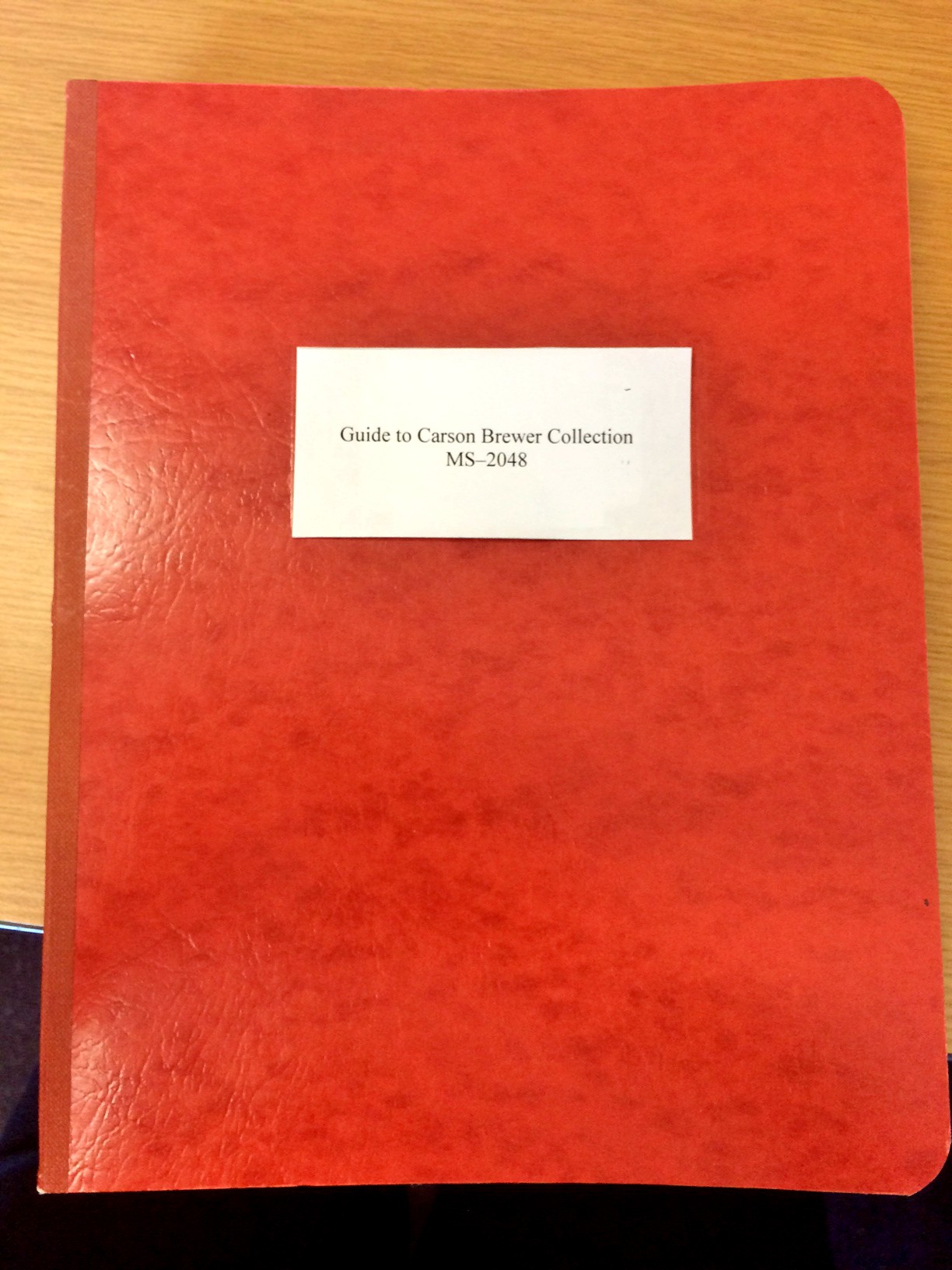 12
Archival Description is Iterative
Description can and should be re-used and revised
Outputs are endlessly flexible and responsive
13
Purposes of Archival Description
Facilitates access
Improves collection management
Description is the bridge between acquisition and use!
14
Archival Description
Process of explaining content, structure, and context of archival records
Facilitates access to archival records so users may engage with them in meaningful ways
15
Discussion
What is a content standard and what is the relationship between content and encoding?
16
What is a content standard?
A data content standard is a set of formal rules that specify information content to promote consistency and clarity.

Data content standards provide guidelines on what kind of data to include. For example, DACS requires the inclusion of a title and also provides guidance for how that title should be derived and expressed.
17
Content Standard vs. Encoding Standard
Encoding standards tell you what the buckets are

Content standards tell you what to put into the buckets
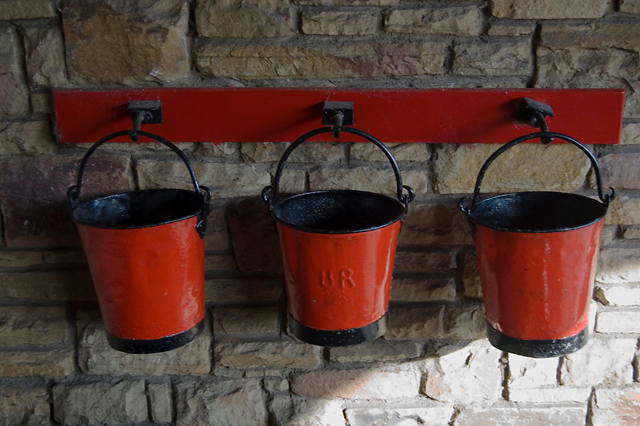 18
Paul Harrop, http://www.geograph.org.uk/photo/2666296
Encoding standard = Data Structure Standard
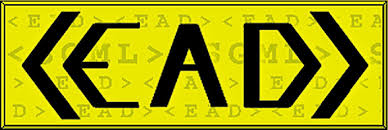 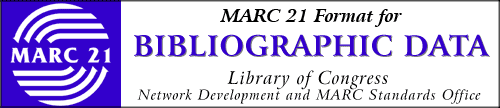 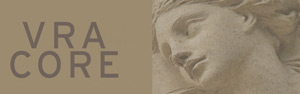 19
Content standard = DACS, RDA, CCO
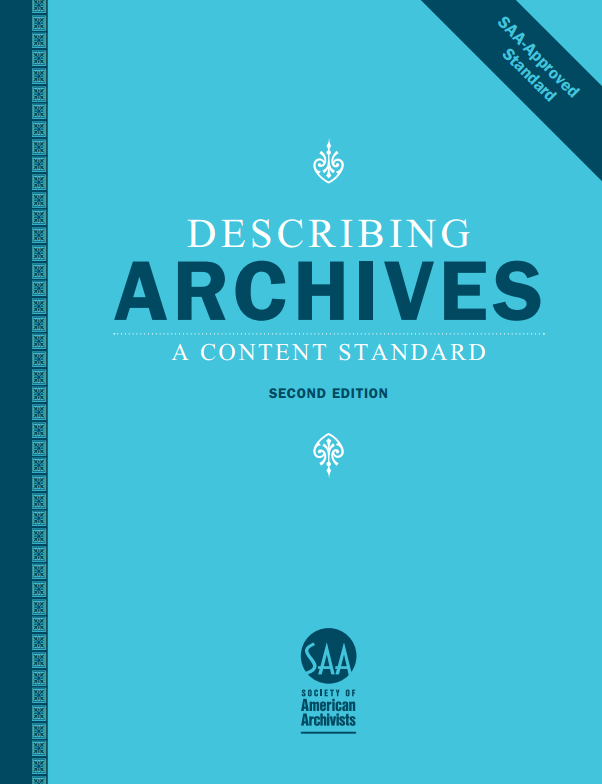 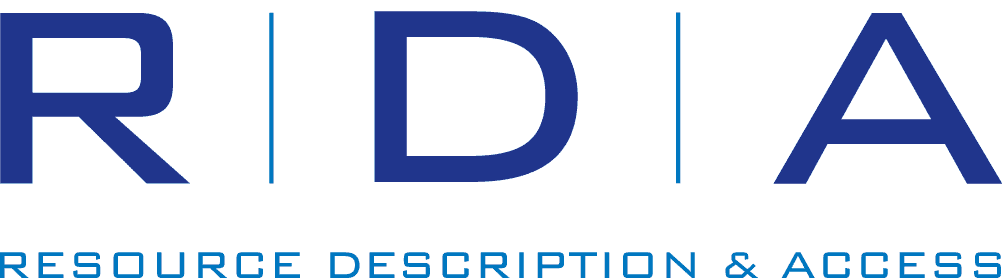 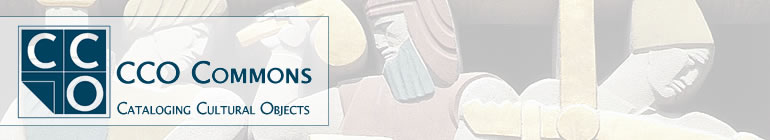 20
1994
ISAD(G)
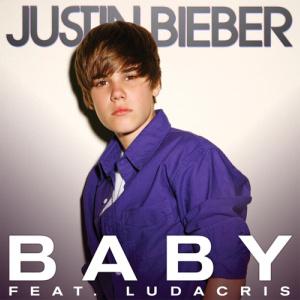 21
Babycoverart.jpg
I
ISAD (G) 26 Elements
Identity Statement
Context
Content and Structure 
Condition of Access and Use
Allied Materials 
Note
Description Control
22
Exercise 1
Standards Bingo
23
Exercise 1 Learning Objective
To understand how to map or crosswalk DACS elements to elements in a variety of other standards
24
15-minute break
Discussion
Introduction to Part 1 DACS elements
26
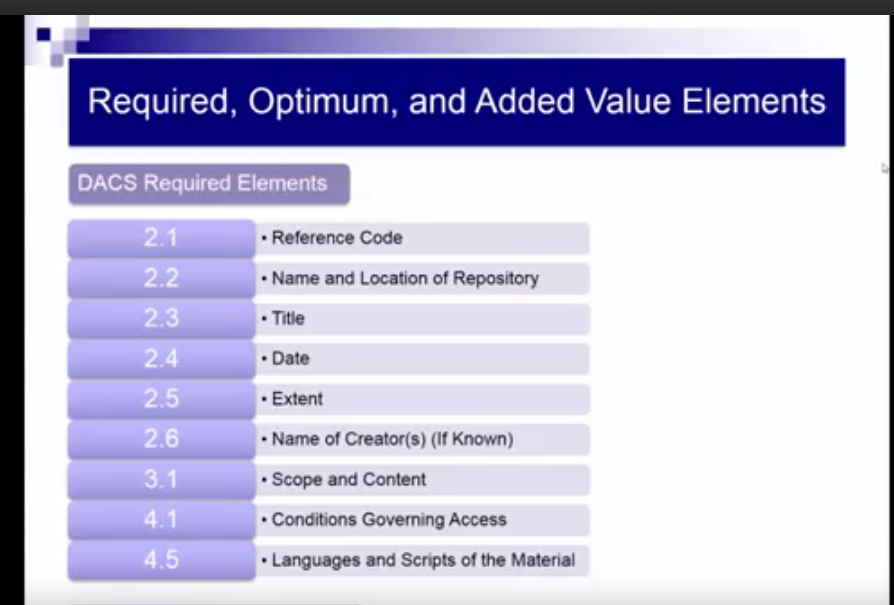 27
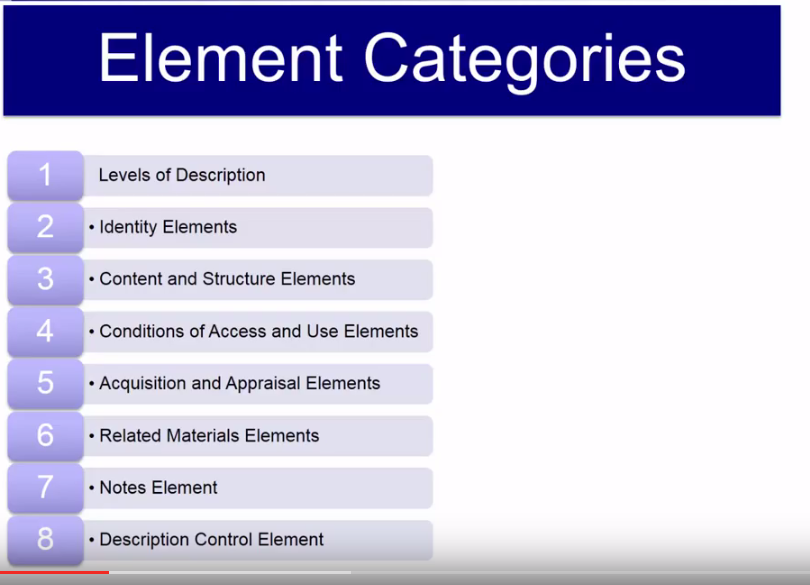 28
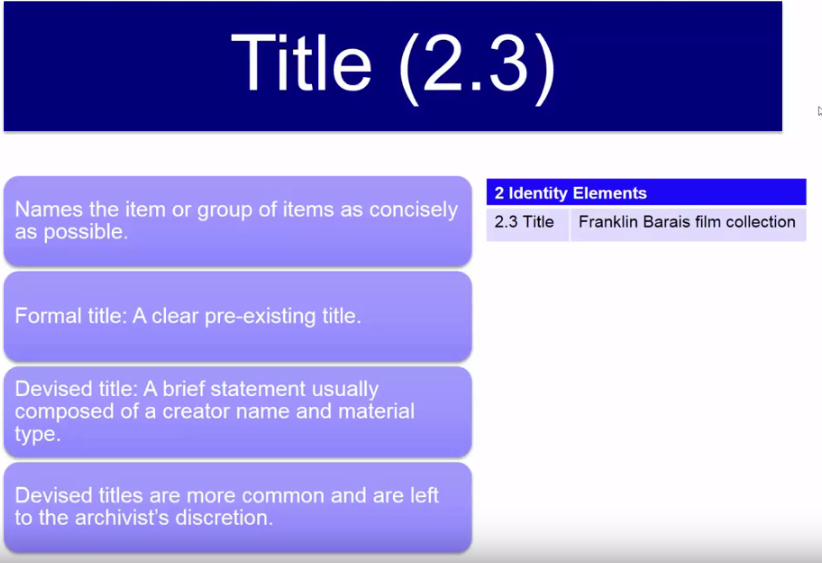 29
Exercise 2
Writing Good Titles
30
Exercise 2 Learning Objectives
Learn how to create devised titles for all levels of description from sources available
Understand that good titles are generally comprised of two parts (name of creator/collector + nature of the materials)
Determine name(s)
Identify which term(s) to use for nature of materials
Identify that good titles occasionally should include a topical statement on the scope of the unit being described (i.e. a third part)
Understand the relationship between title and creator (when creator is known)
31
Discussion
How does DACS fit into the work of your repository?
32
[Speaker Notes: Review results from web-based quizzes on DACS principles and elements. Instructor will spend time on the areas where students seem weakest.]
Why is it useful to use a content standard?
Content standards like DACS provide institutions with a way to consistently achieve intellectual control. 
Content standards are often used in association with other types of standards, such as structure or value standards.
The use of companion standards allows for interoperability.
Use of DACS promotes consistency and clarity across access points, such as titles or names of creators.
33
What kinds of issues does using a content standard resolve?
Iteration: DACS can and should be used throughout the archival enterprise as the archivist learns more about the collection.
34
What kinds of issues does using a content standard resolve?
Output neutrality
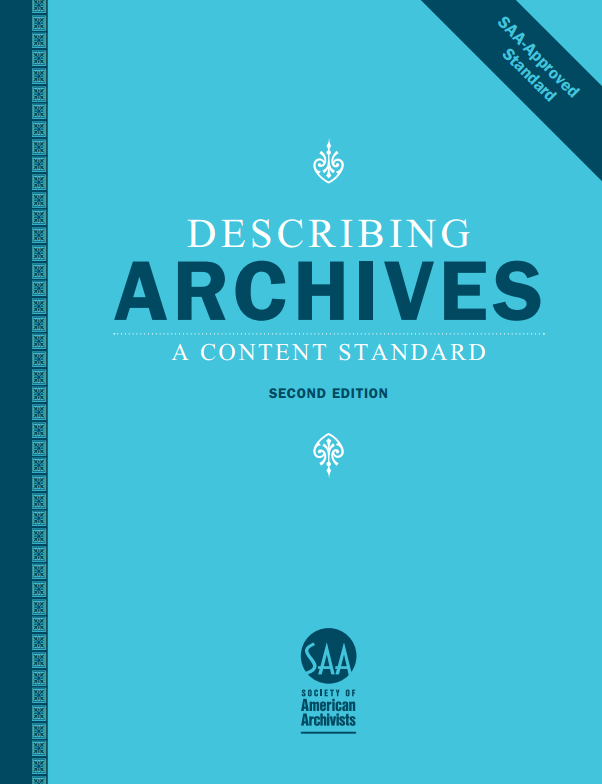 Library catalog record
Finding aid
Wikipedia article
Digital object metadata record
35
Lunchtime!
See you back here at 1pm
Exercise 3
Accessioning-to-Access Workflow
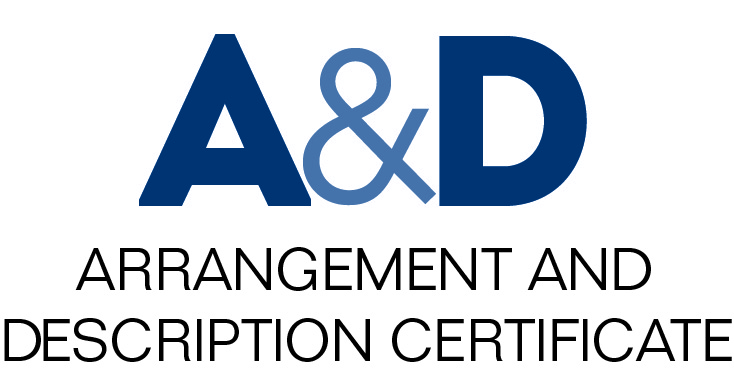 37
Exercise 3 Learning Objectives
To understand how DACS can act as a guidepost in creating robust accession records that facilitate access to materials and support future arrangement and description efforts
To learn how to evaluate typical sources of documentation that accompany archival materials upon their arrival in the archives
To create descriptive information about archival materials based on DACS guidance
To understand DACS as an output-neutral and system-agnostic standard
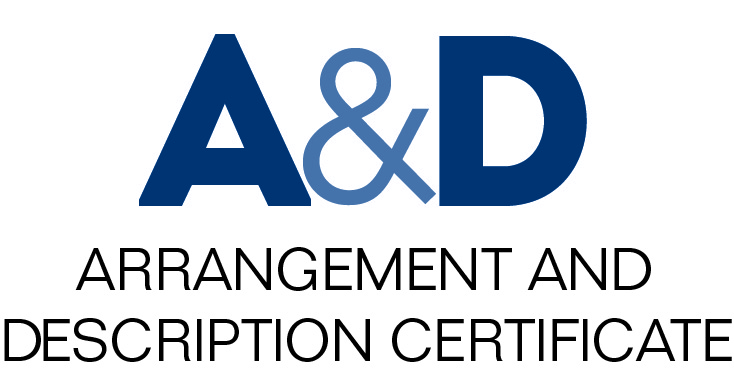 38
Exercise 4
Writing DACS-compliant description for tricky records
39
[Speaker Notes: How does the content standard define it? What guidance the the standard give for good description? What are the roles of principles vs. rules? What does it mean for a content standard to be output-neutral? Discuss differences between transcription, description, documentation and sensemaking.]
Exercise 4 Learning Objectives
To understand that DACS applies to all archival materials, regardless of form or medium

To understand that good description requires professional judgment and thoughtful application of DACS
40
15-minute break
Discussion
Authority Records
42
Archival authority records
Principle 8 in the DACS Statement of Principles: The creators of archival materials, as well as the materials themselves, must be described.
How?
Archival Authority Record

Creators
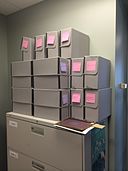 Finding Aid

Materials
Creators
43
What IS an archival authority record? According to DACS…
The archival authority record is a description of a personal, family, or corporate entity associated with a body of archival materials, typically where that name is used as an access point to a description of those records. 
It gives us additional information and context to fully understand the creation and use of archival materials being described.
44
Details, details…
The archival authority record:
Identifies and describes a person, corporate body, or family (“entity”) associated with the archival materials
Documents relationships between these entities and the archival materials
May control the form of the name locally
Relies on consistency and uniqueness
45
Source: https://www.accesstomemory.org/es/docs/2.2/_images/authority-record-example.png
46
What is required in an archival authority record?
4 types of information:
Identity (Name)
Description
Relationships
Control
47
Identity (Name)
Authoritative, standardized form of the name and any variant names
Create an authority record for each person, family, corporate body associated with the creation of archival materials
Ex.
Child, Julia
Or
Child, Lydia Maria, 1802-1880
Or 
<corpname>New England Confectionary Company</corpname>

You can also indicate what kind of entity this is through codes or text. See above for an EAD encoding example of a corporate entity.
48
Description
The history and activities of the entity being described in the archival material (and is the subject of the authority record)
Administrative or biographical history

Ex.
Freddie Mercury, born Farrokh Bulsara on September 5, 1946, was a British singer, songwriter and record producer, known as the lead vocalist and co-principal songwriter of the rock band Queen. [Biography continues…]
49
Relationshipsresources
Relationships of the entity to other entities and information
Includes earlier names or other forms of names.

Ex.
Mercury, Freddie
Related name: Queen (Musical Group)
50
Control
Documentation of how authority record was created and maintained
Ex. 
Authority record identifier (local):
01-0010205
Or
Rules/Conventions:
DACS
Or
Dates:
Created 15 June 2016. Revised 21 June 2016.
Or 
A title/identifier of related resources:
A biography of Alexander Hamilton is available at http://www.pbs.org/wgbh/amex/duel/peopleevents/pande06.html
51
Why is the authority record useful?
Captures useful information about creators
Maintains in a separate system of authority records
Linked records
52
Archival authority record vs. Library (bibliographic) authority record
Contextual information
Detailed relationships model
Bounding of entities
53
Advantages of creating archival authority records
Reduce duplication and error
Document relationships
Access
Reduce maintenance
Record-creation context
Complex entity identification (i.e. name changes)
Data exchange
54
Where are archival authority records found?
Electronically: OPAC, finding aids
Paper-based
Shelf lists
Print finding aids or guides
Card catalogs
55
Exercise 5
Evaluating Archival Authority Records
56
Exercise 5 Learning Objectives
To understand the reasons for creating a DACS-compliant authority record

To understand the minimum element set that constitutes a DACS-compliant authority record

To evaluate the parts of an authority record against DACS guidance

To understand that DACS-compliant authority records are output-neutral
57
Crit Room
[Speaker Notes: Talk again about management tools, publication, and the archival management lifecycle.]